Author’s Point of View
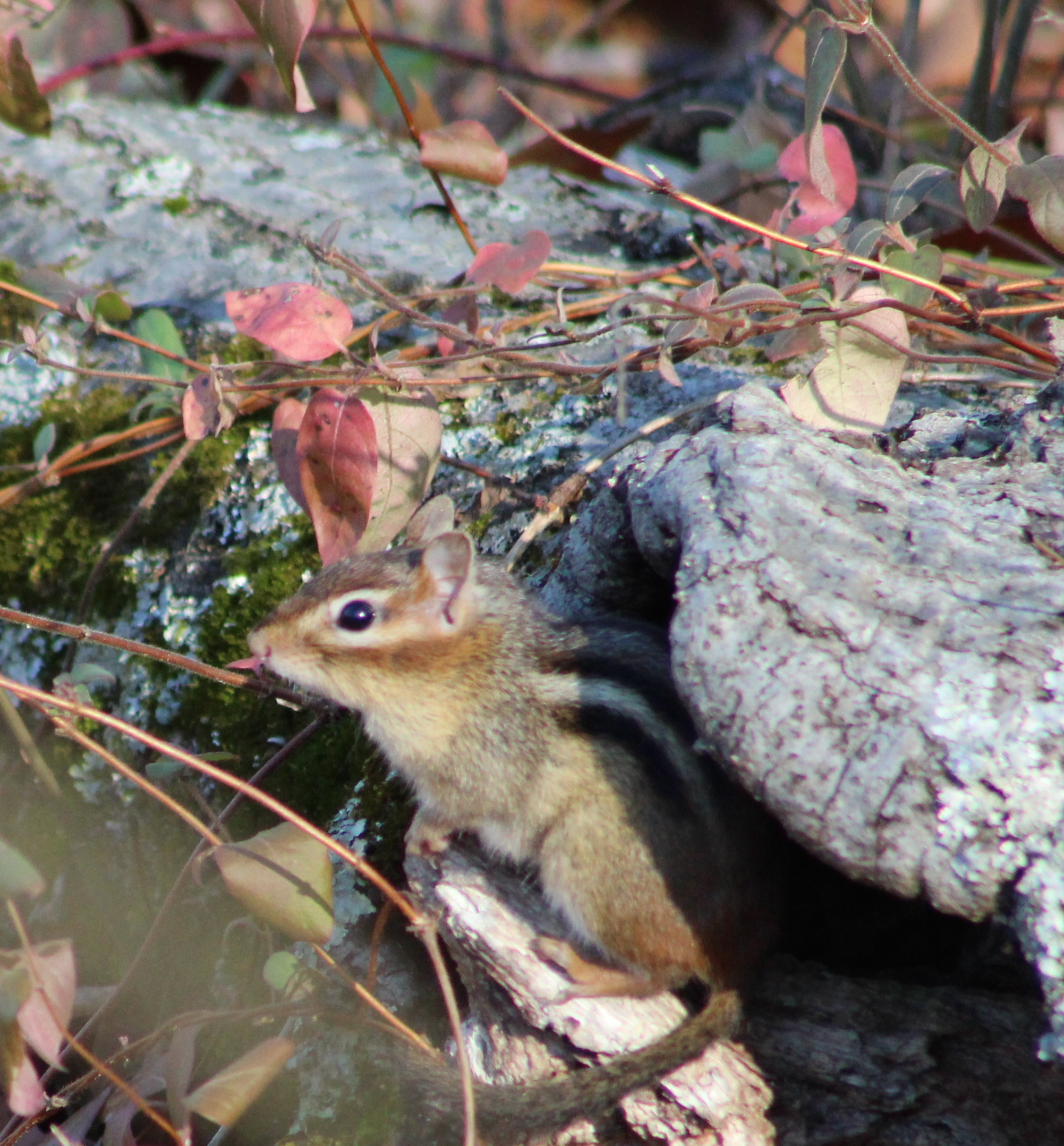 What is point of view?
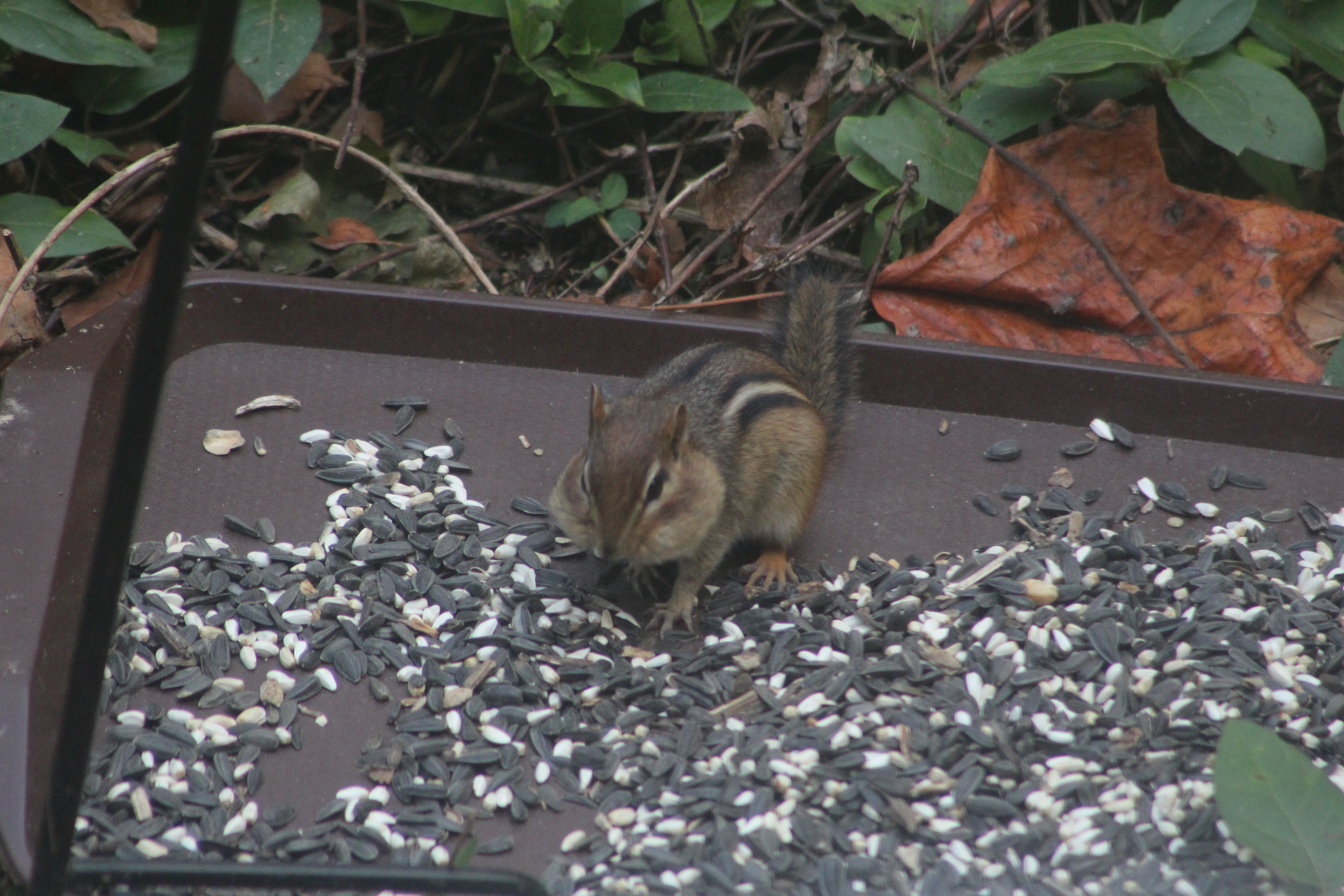 In expository text, the author’s point of view or perspective shows how the author feels about the topic.
Words to describe point of view
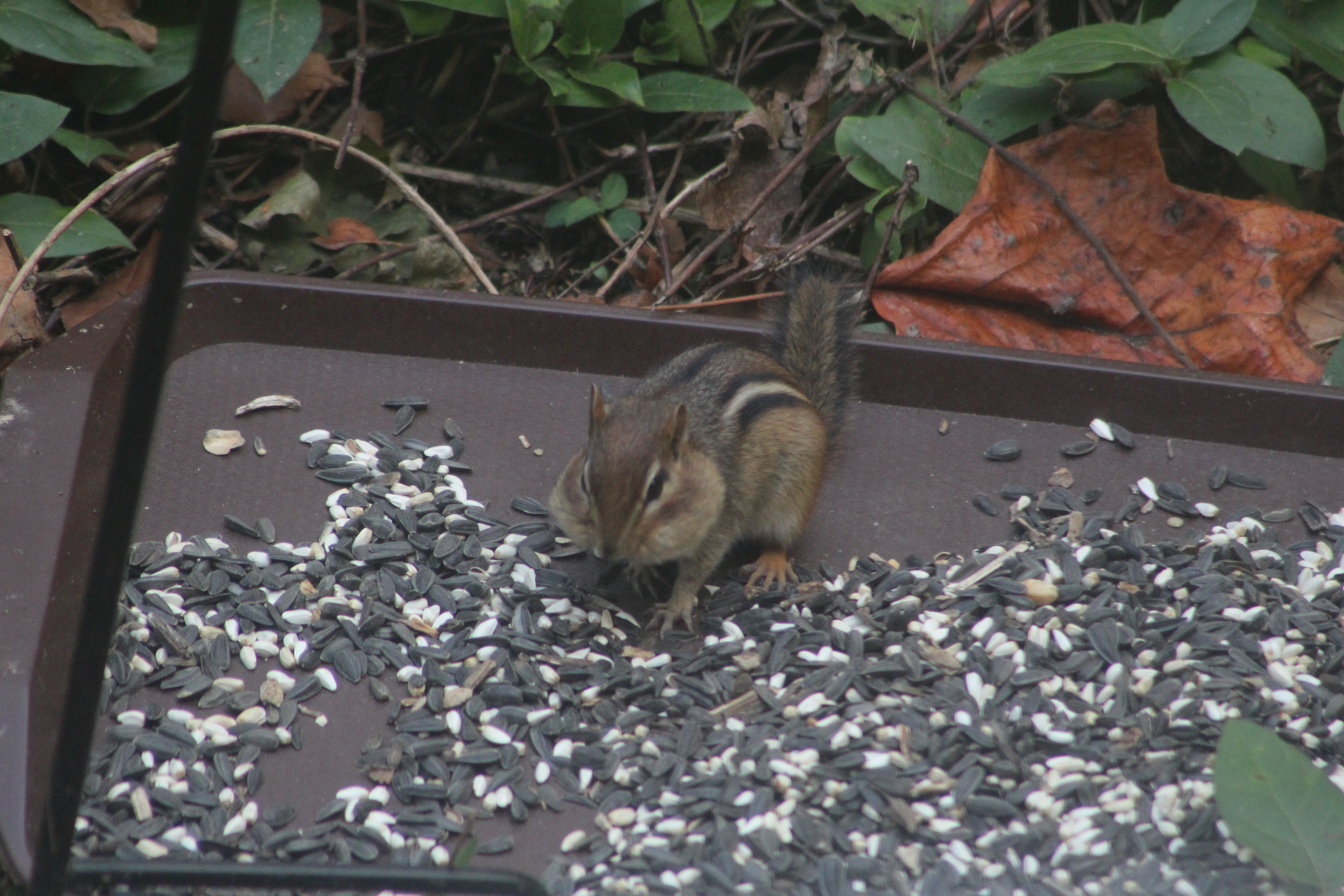 Neutral

Objective
Words to describe point of view
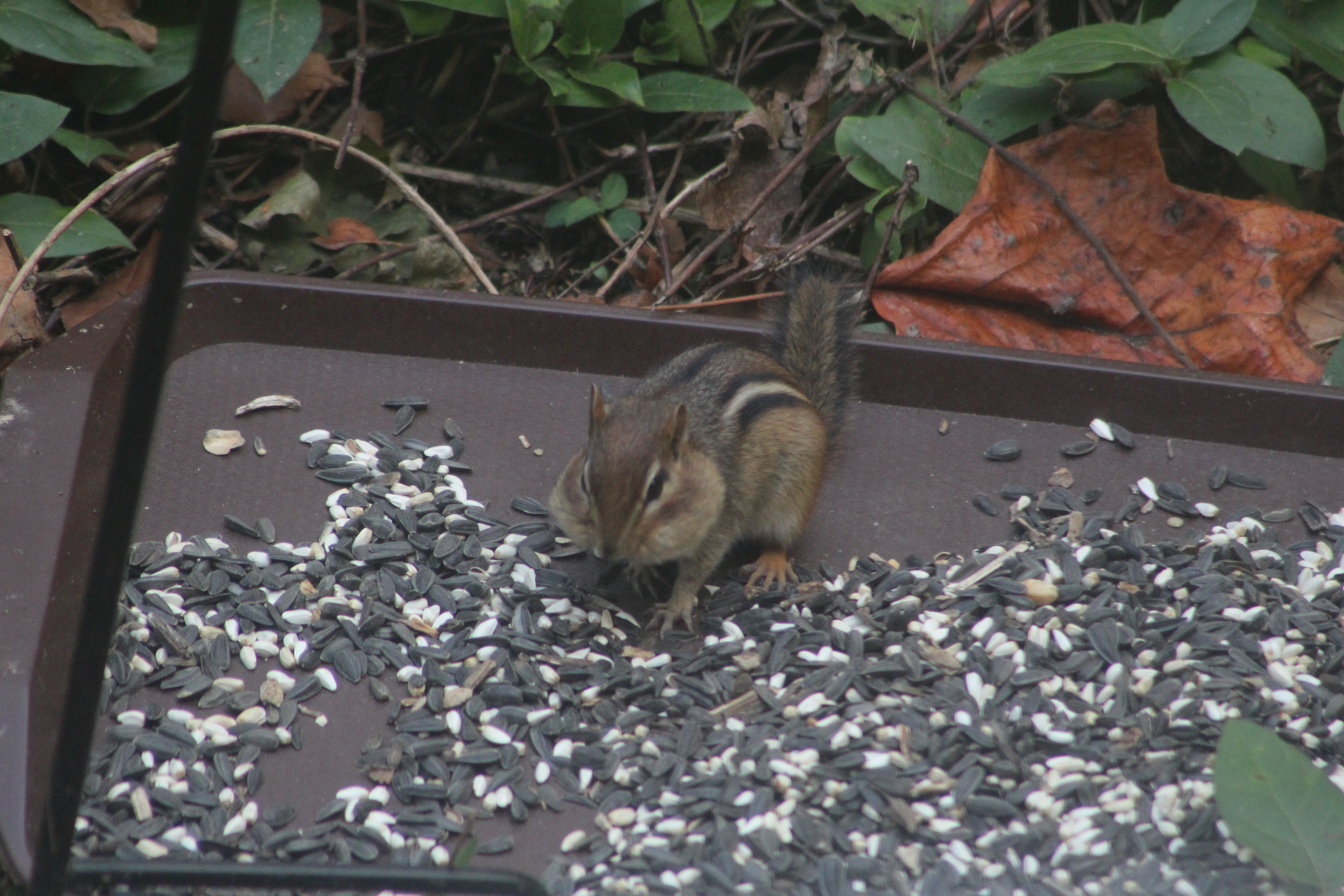 Writing that is “neutral” or “objective” sticks to mostly facts
Neutral point of view
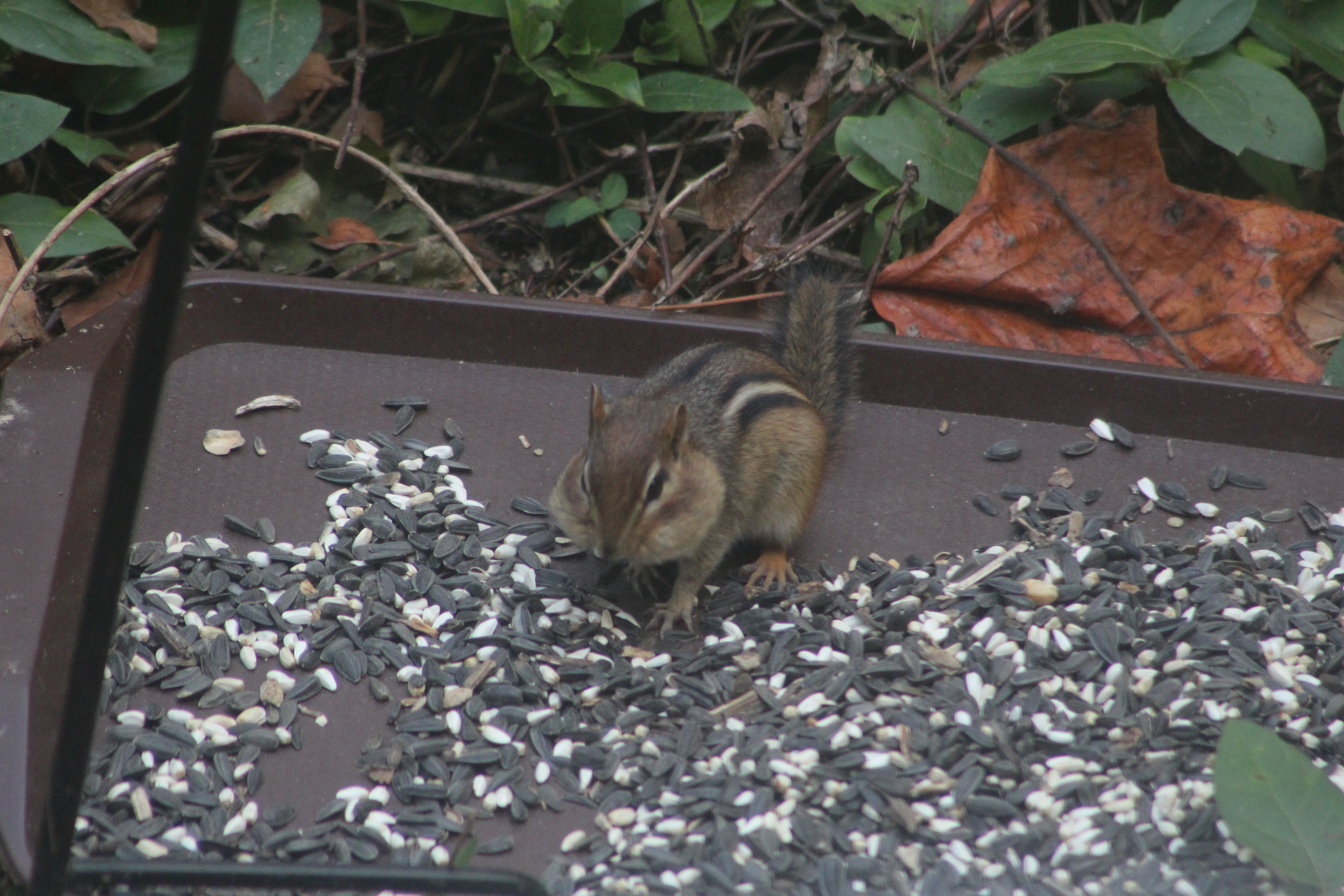 Chipmunks are omnivores and eat a wide variety of plants, seeds, and insects.
Positive point of view
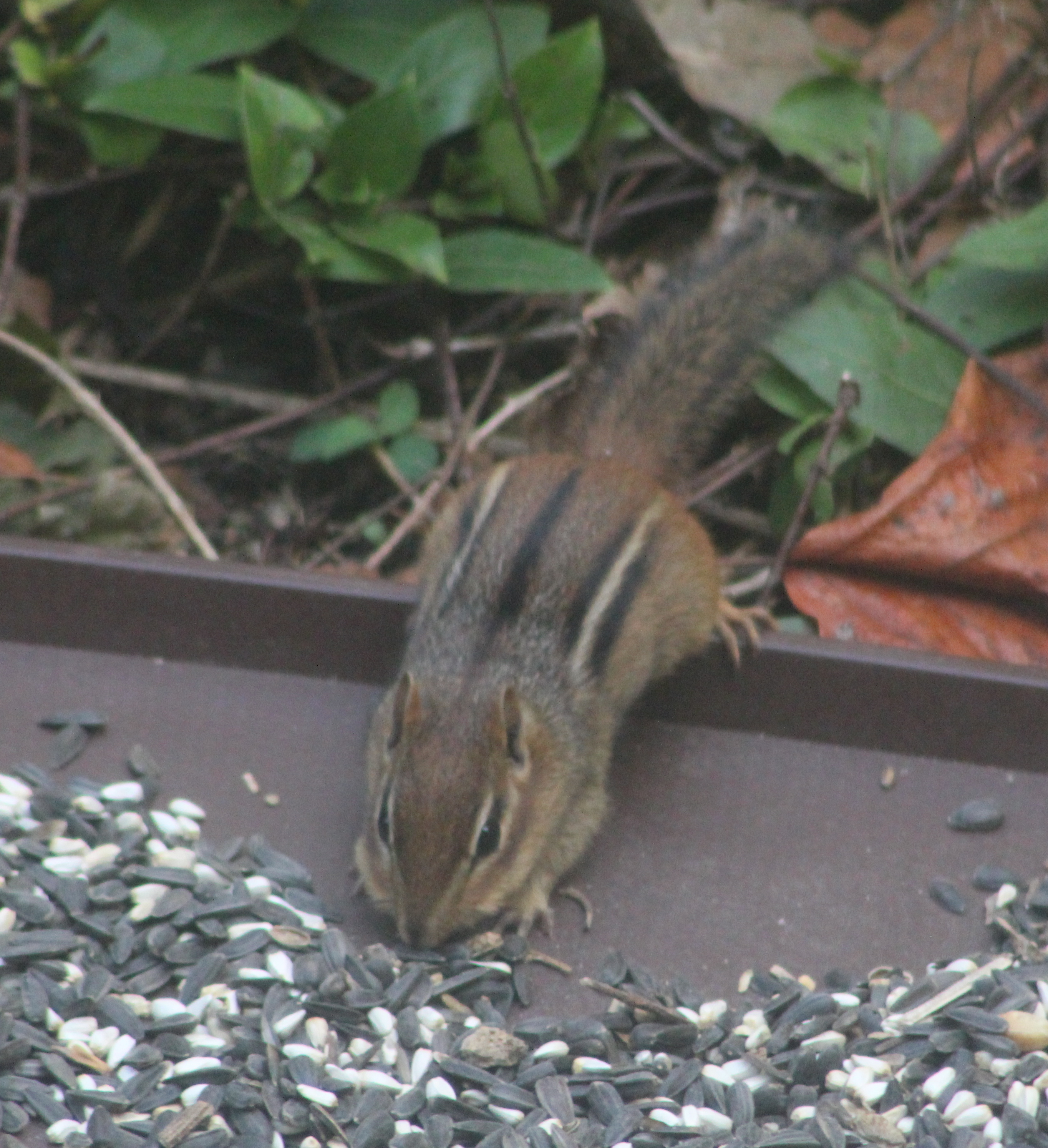 Helpful chipmunks play an important role in seed dispersal.
Positive point of view
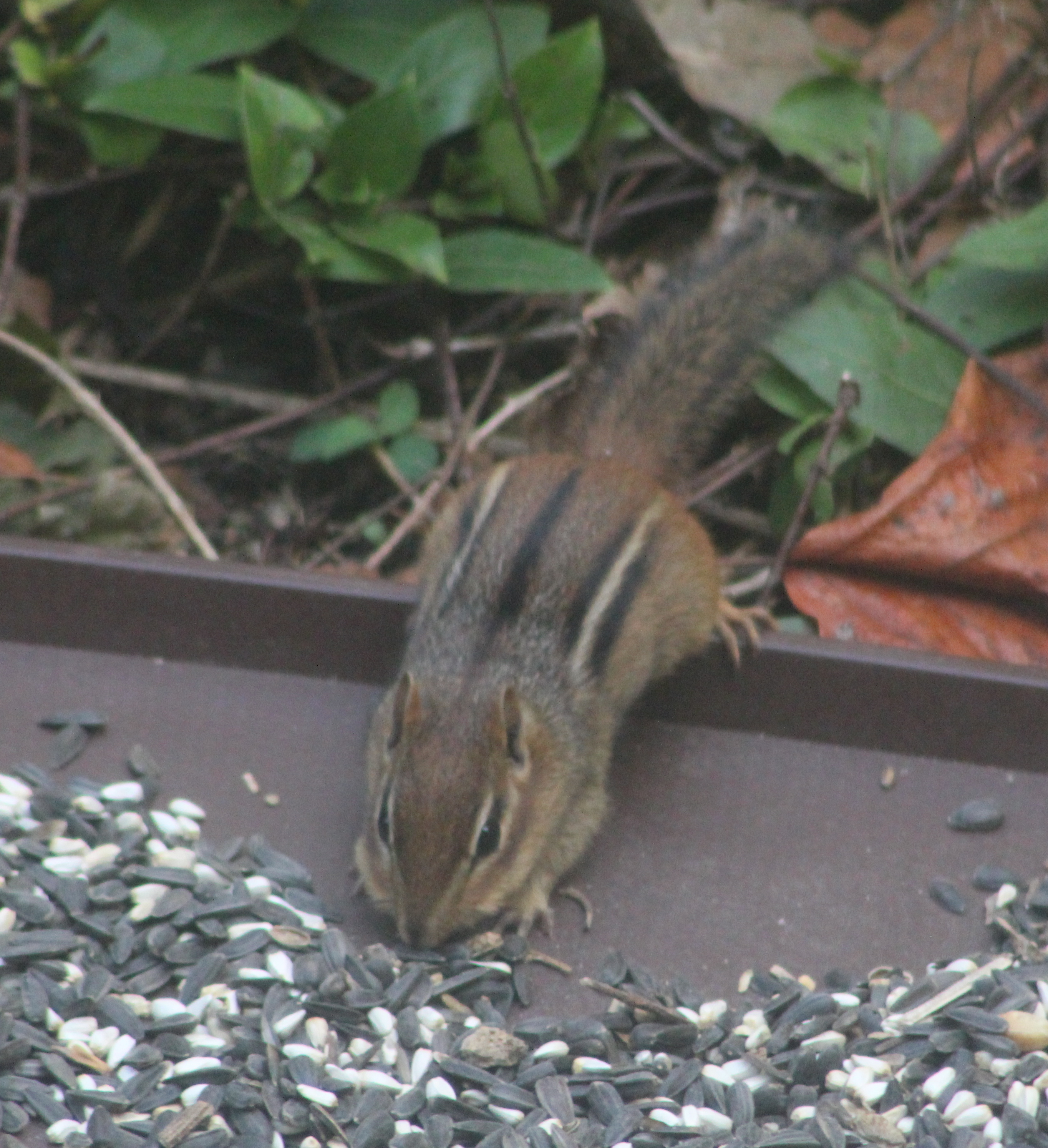 Helpful chipmunks play an important role in seed dispersal.
Negative point of view
Because they eat seeds, chipmunks can be nuisances at birdfeeders.
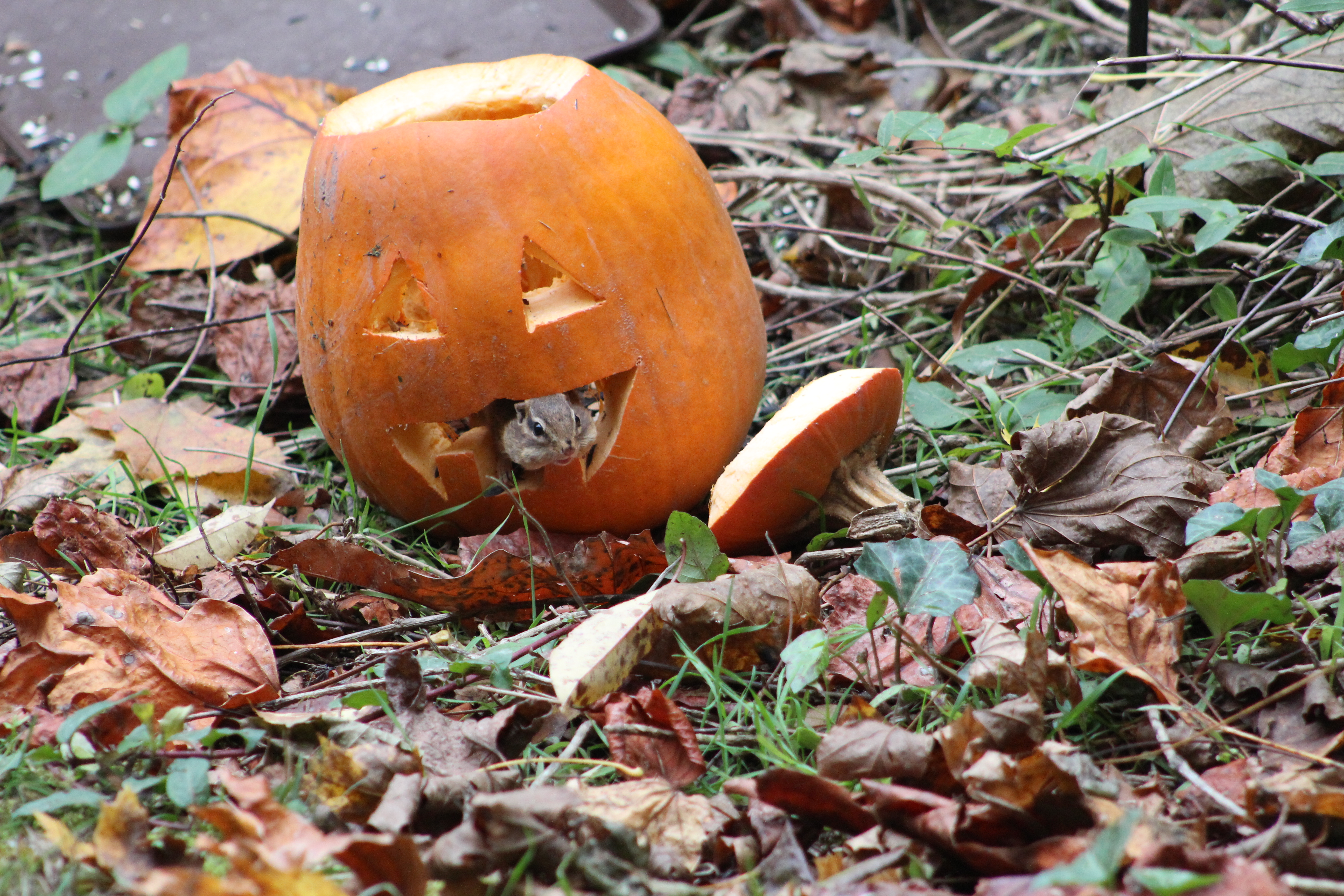 Negative point of view
Because they eat seeds, chipmunks can be nuisances at birdfeeders.
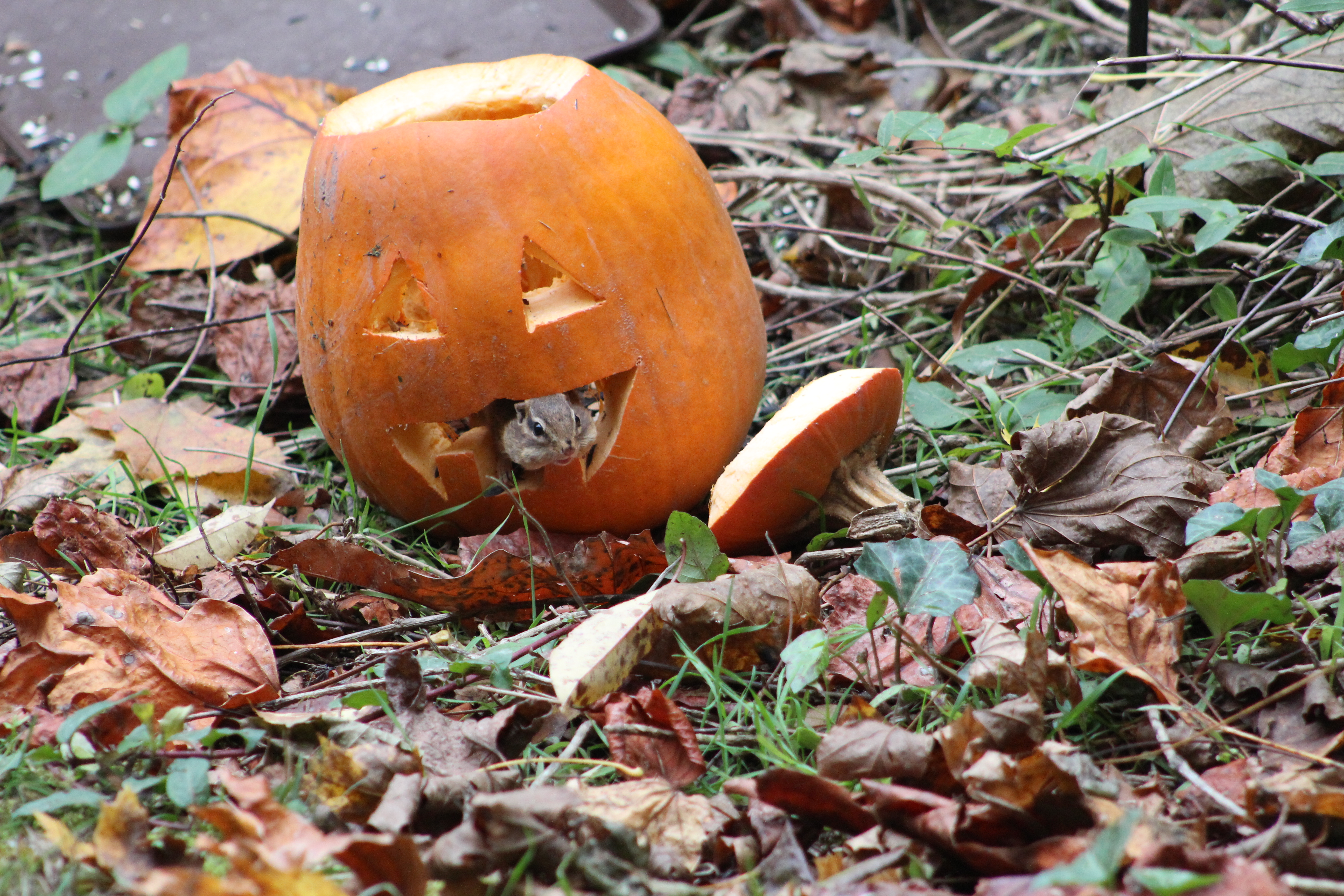 Looking for author’s point of view
On a wet fall day, lucky hikers might be able to see beautiful fall fungus.
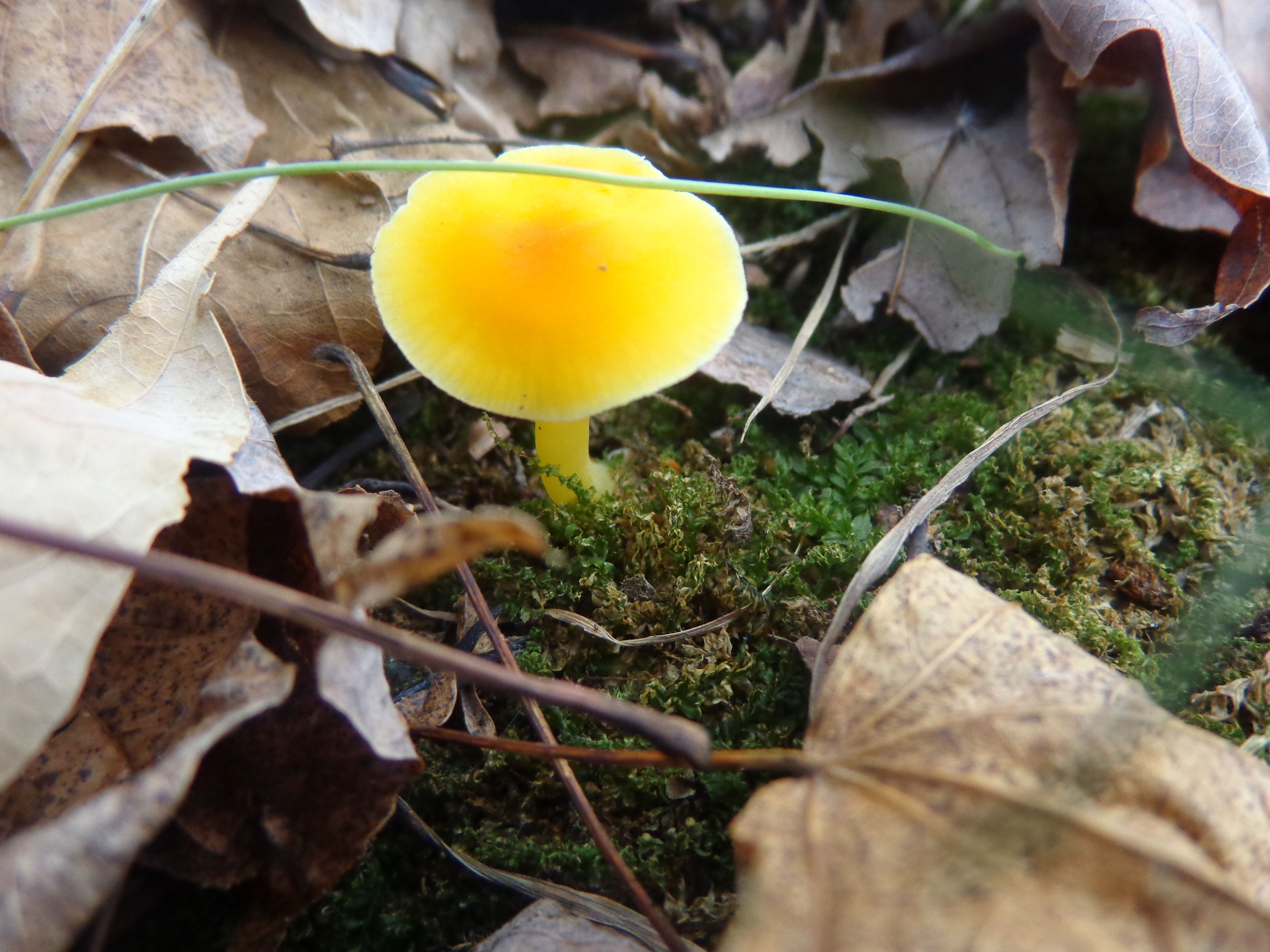 negative					neutral				positive
Looking for author’s point of view
On a wet fall day, lucky hikers might be able to see beautiful fall fungus.
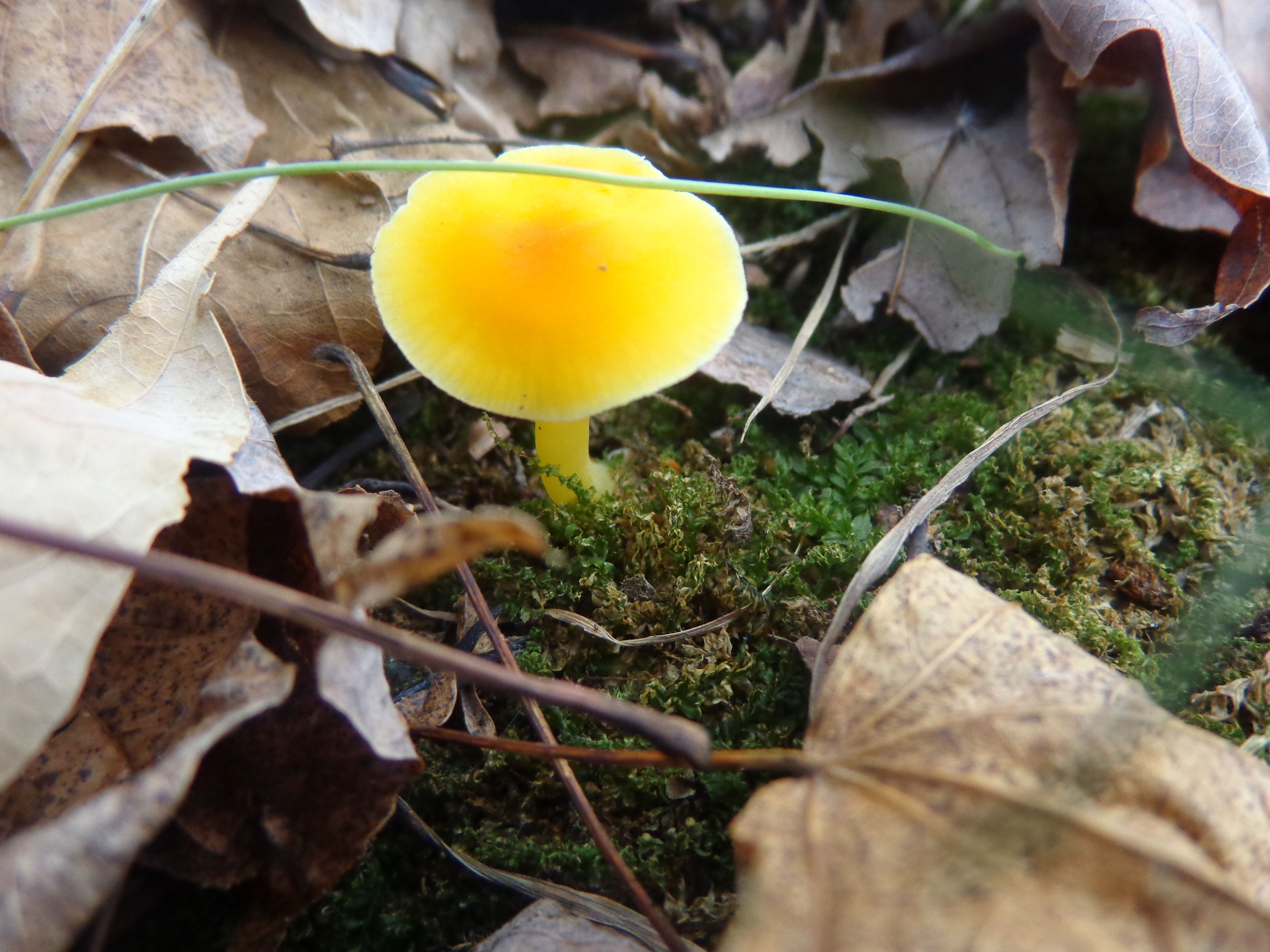 negative					neutral				positive
Looking for author’s point of view
On a wet fall day, lucky hikers might be able to see beautiful fall fungus.
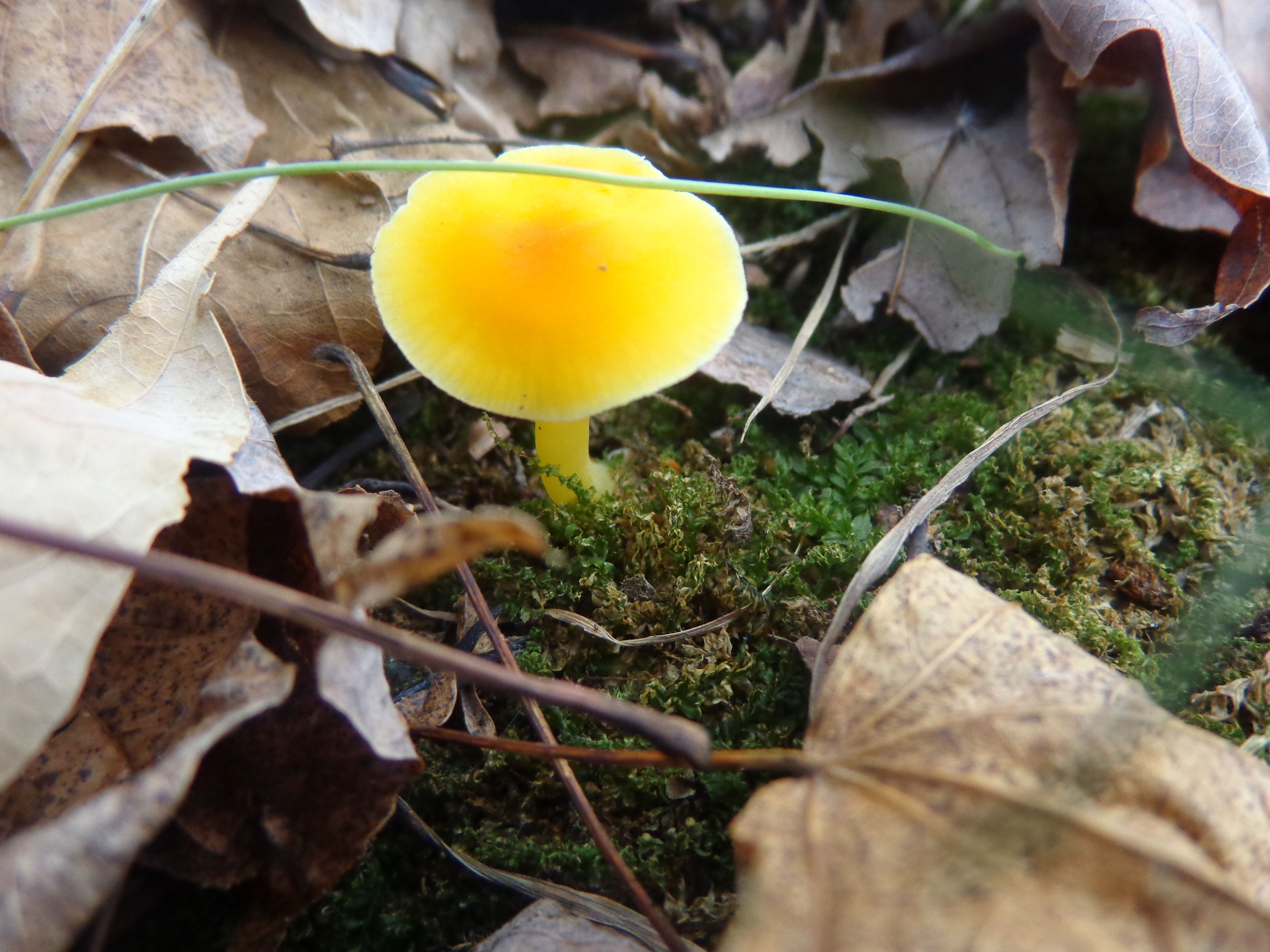 negative					neutral				positive
Looking for author’s point of view
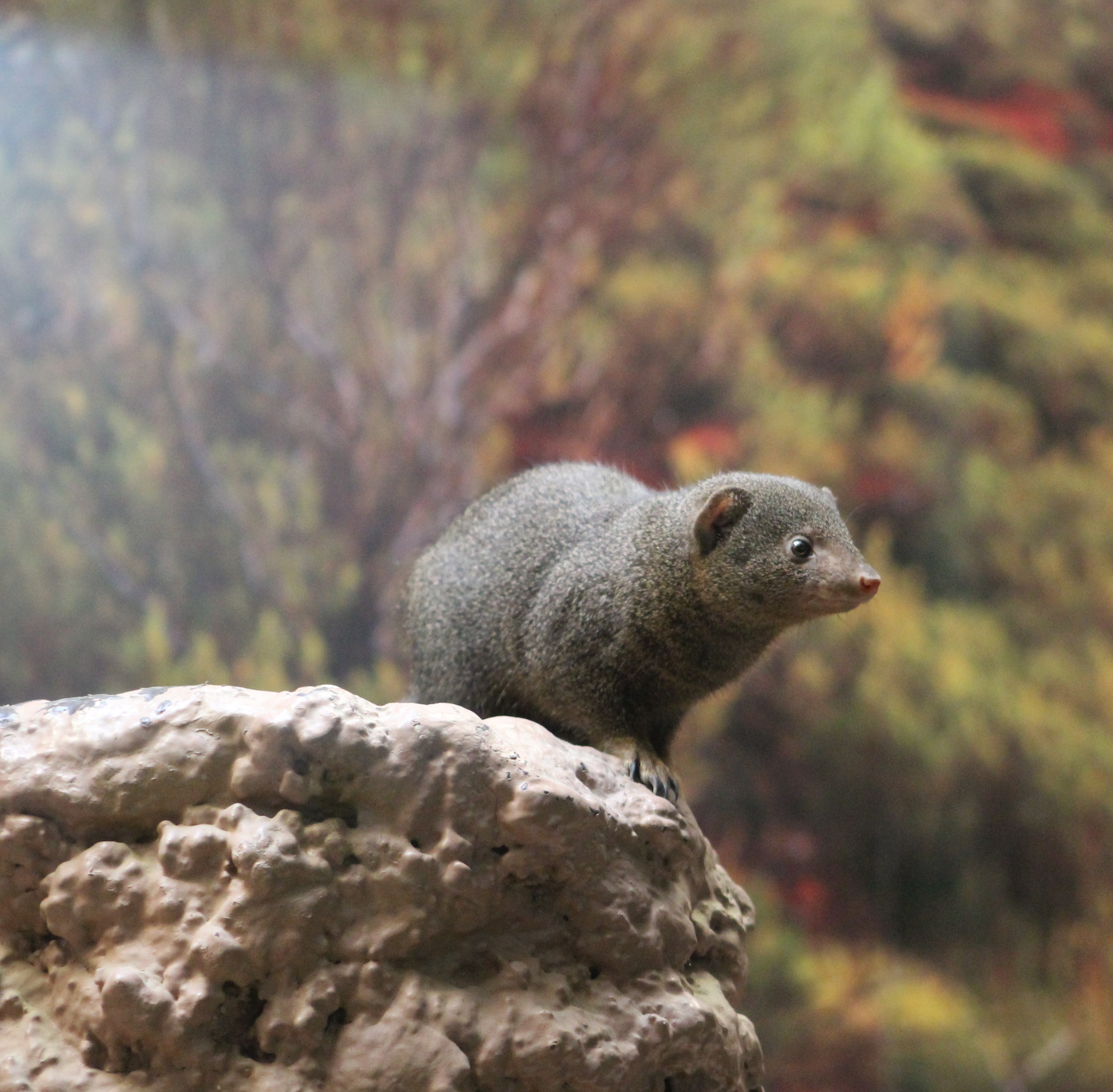 Dwarf mongooses live in dry grasslands and open forests across central Africa.
negative					neutral				positive
Looking for author’s point of view
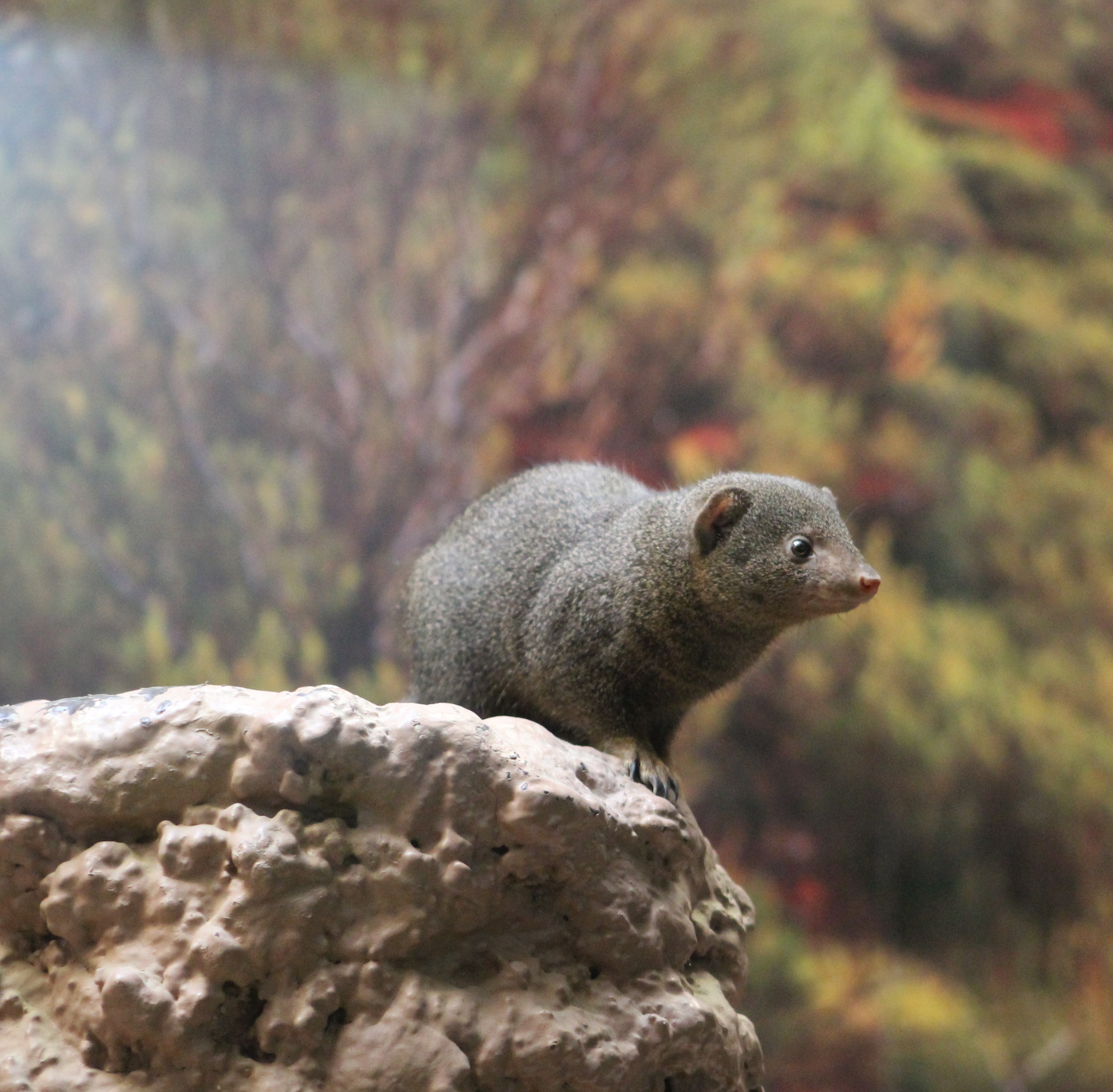 Dwarf mongooses live in dry grasslands and open forests across central Africa.
negative					neutral				positive
Looking for author’s point of view
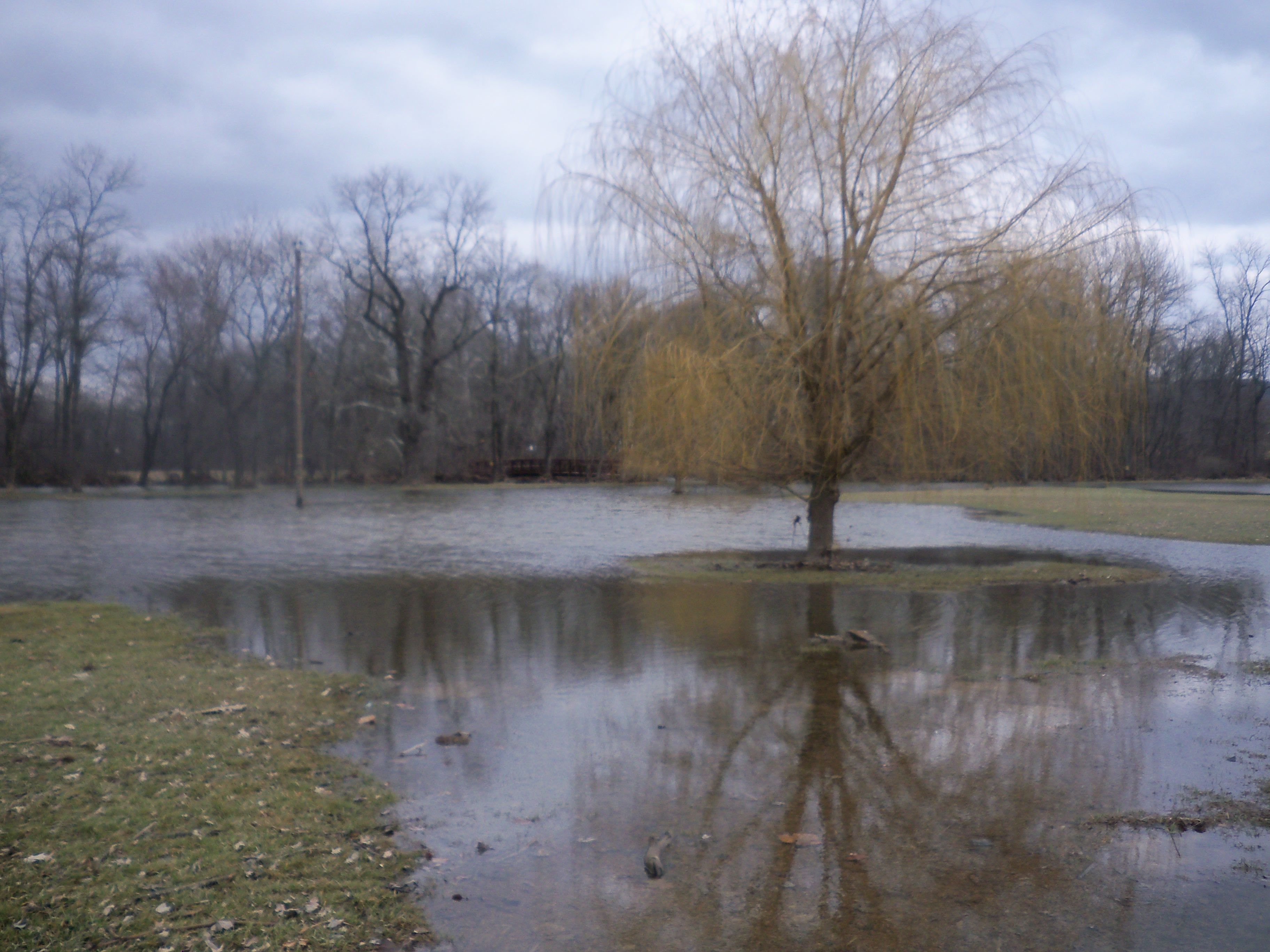 Floods can have many terrible consequences for people in the path of rushing water.
negative					neutral				positive
Looking for author’s point of view
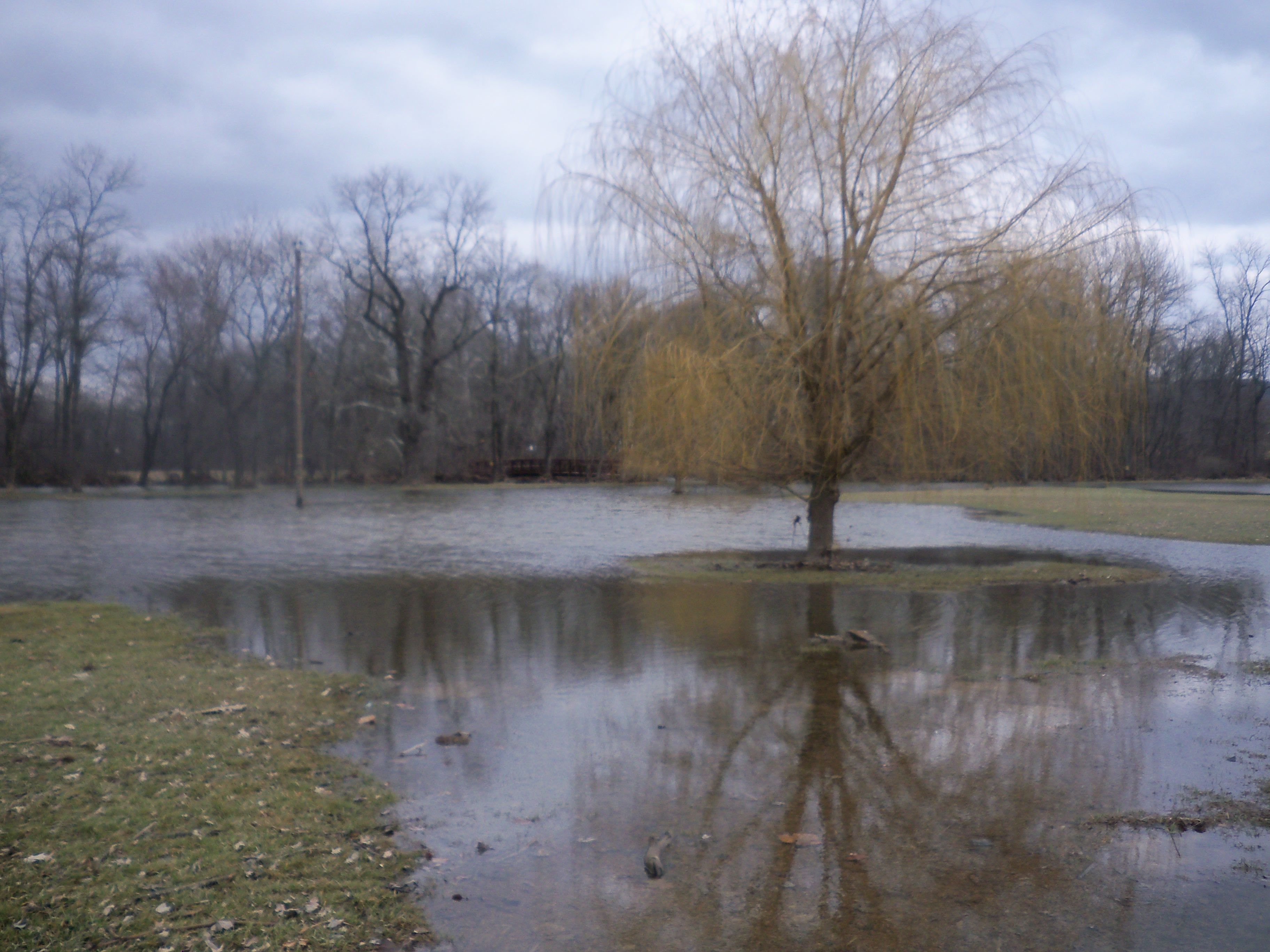 Floods can have many terrible consequences for people in the path of rushing water.
negative					neutral				positive
Looking for author’s point of view
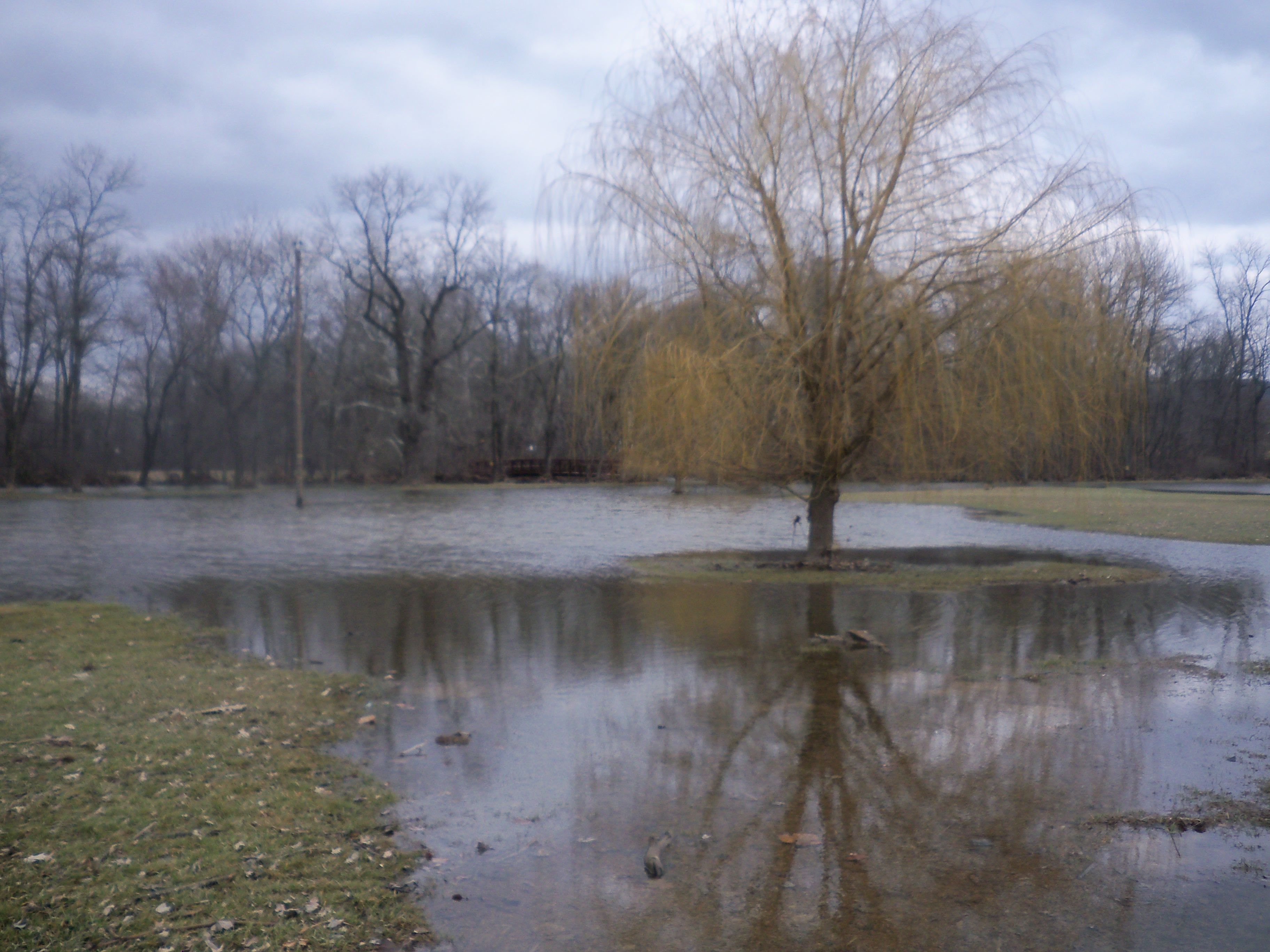 Floods can have many terrible consequences for people in the path of rushing water.
negative					neutral				positive
Is point of view a problem?
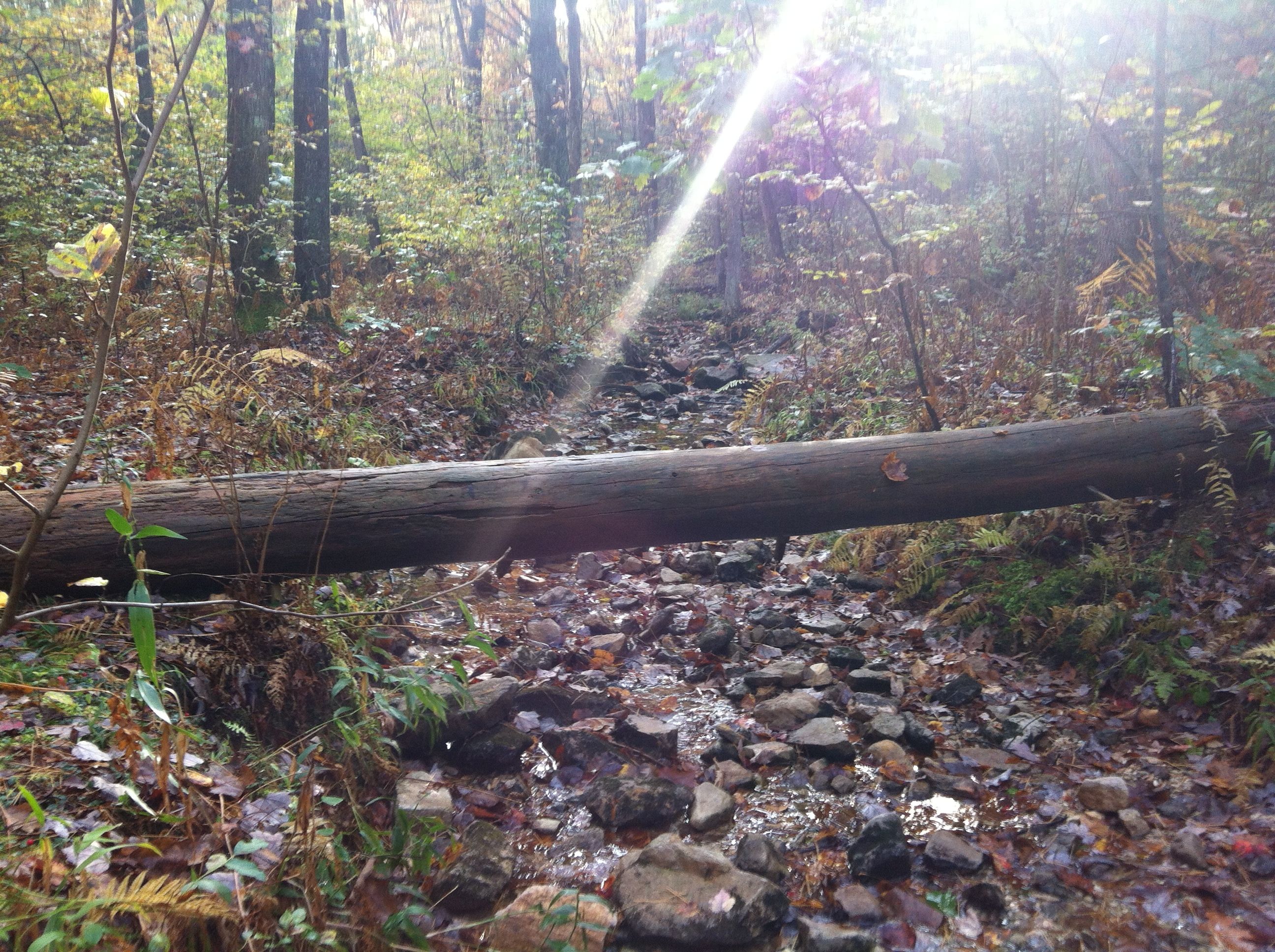 Sometimes authors try to keep their writing completely neutral and objective.
Is point of view a problem?
There are some situations that require a neutral point of view: for example, technical reports, newspaper articles, and science writing.
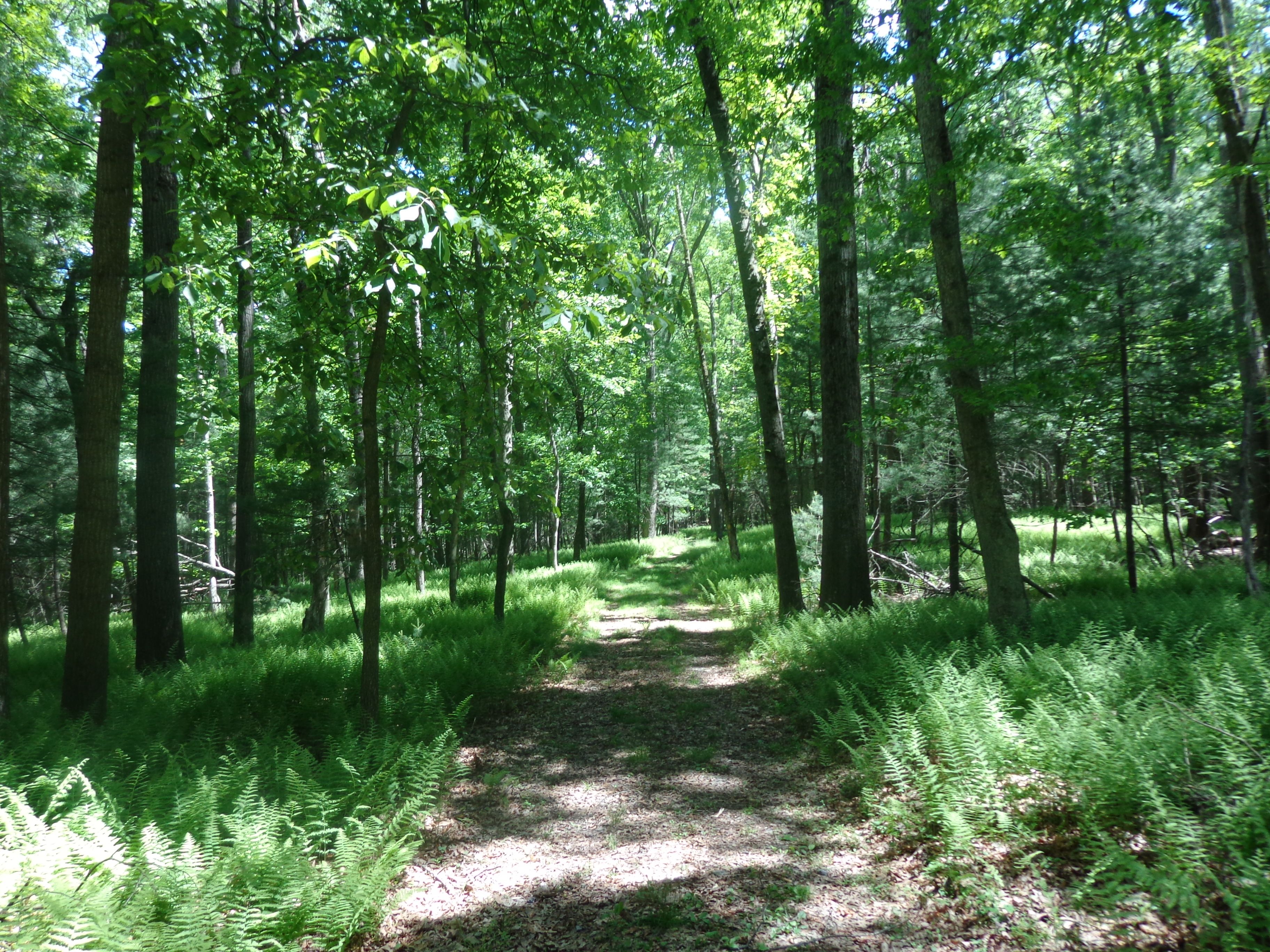 Is point of view a problem?
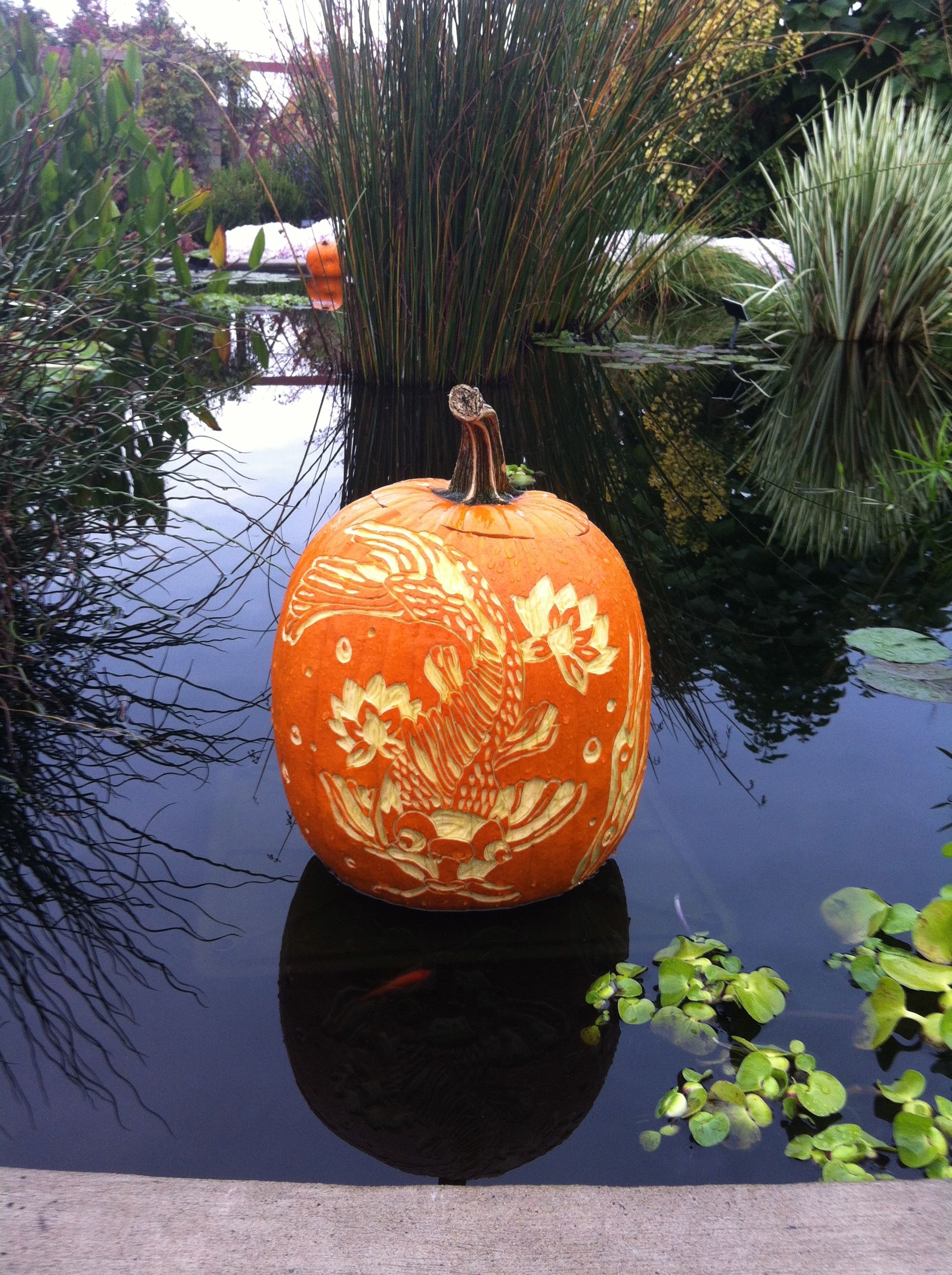 As long as an author supports a point of view with evidence, though, it can help to make a piece of writing more lively and interesting.
What have you learned?
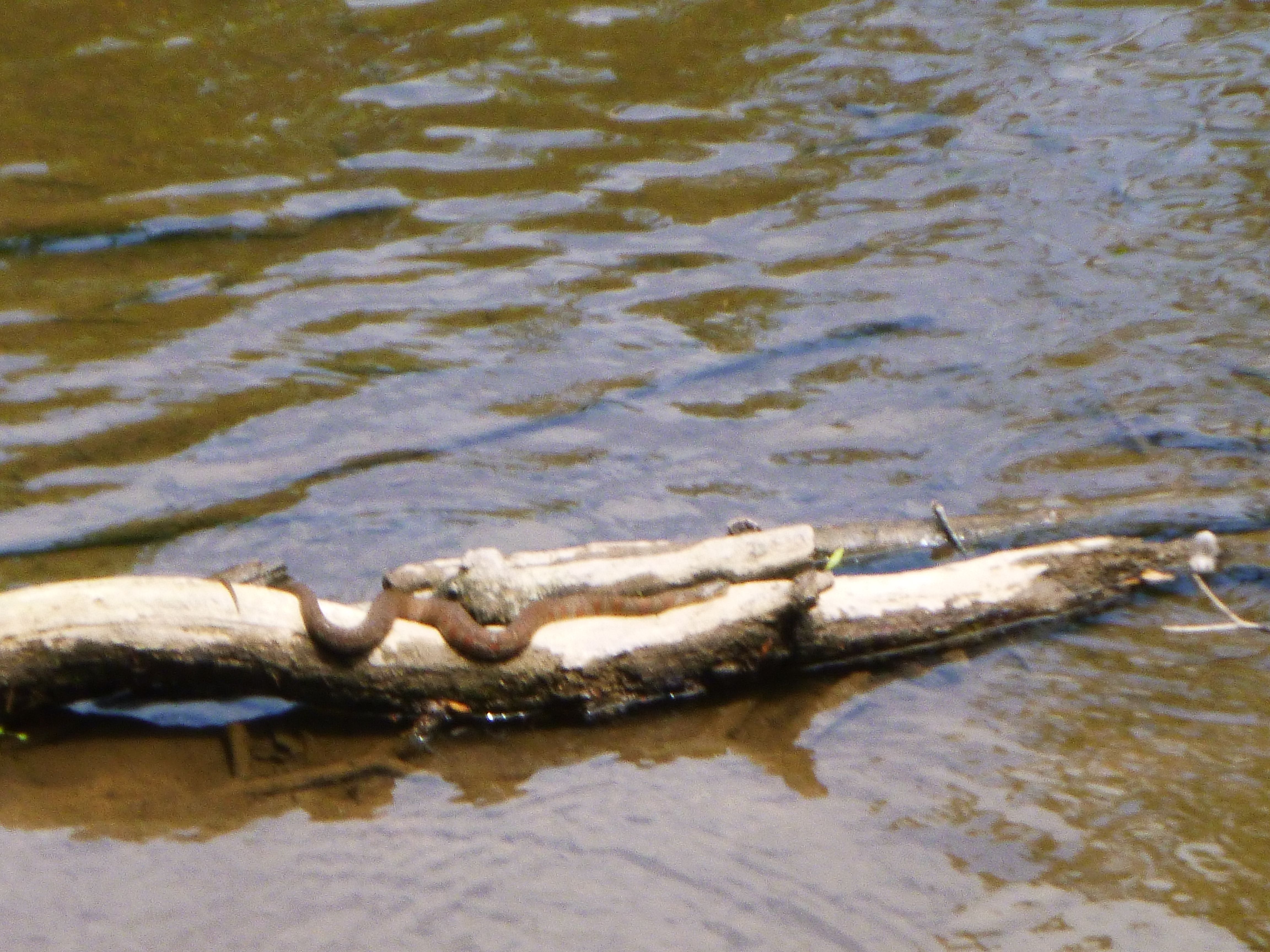 What are some words that we can use to describe an author’s point of view?
What have you learned?
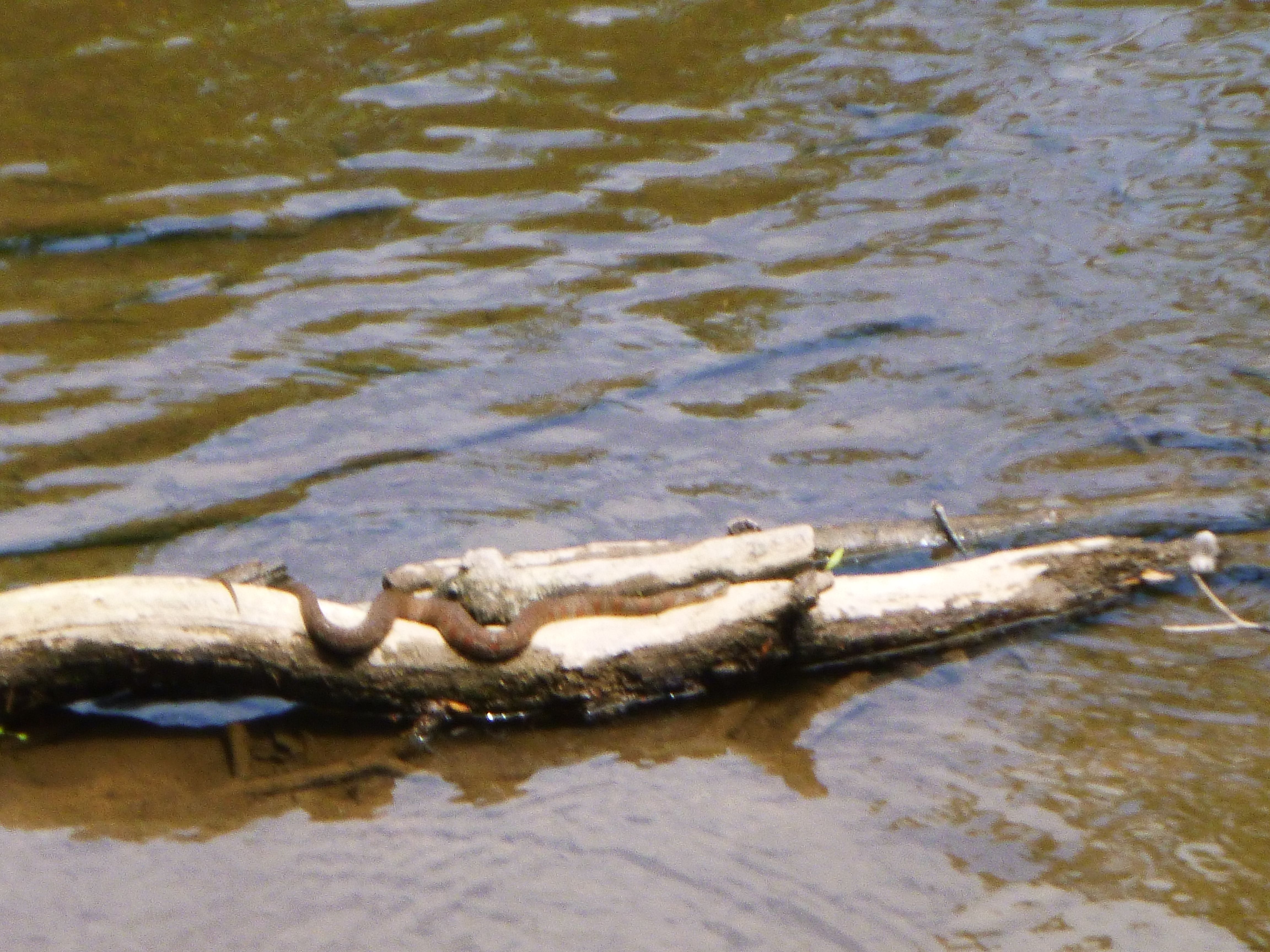 What are some words that we can use to describe an author’s point of view?
negative					neutral				positive
Photos and text by Emily Kissner
©2019